О ПОРЯДКЕ УПРАВЛЕНИЯ РЕАЛИЗАЦИЕЙ ГОСУДАРСТВЕННЫХ ПРОГРАММ РОССИЙСКОЙ ФЕДЕРАЦИИ В ФЕДЕРАЛЬНОМ КАЗНАЧЕЙСТВЕ
Начальник Управления внутреннего контроля   (аудита) и оценки эффективности деятельности
А. В. Солодов
ноябрь 2013 года
[Speaker Notes: Титул]
Разработка проекта порядка управления реализацией государственных программ Российской Федерации в Федеральном казначействе
Стратегическая карта 
Казначейства России 
на 2013-2017 годы
План выполнения 
Основного мероприятия 12.4.
Основное мероприятие 
Стратегической карты 
12.4. «Развитие механизмов 
внутреннего контроля
 Федерального казначейства»
Проект порядка управления реализацией
 государственных программ 
Российской Федерации в Федеральном казначействе

ДЕКАБРЬ 2013 ГОДА
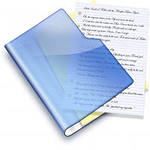 2
Причина и цели разработки проекта порядка управленияреализацией государственных программ Российской Федерации в Федеральном казначействе
Причина разработки
Необходимость создания в Федеральном казначействе 
эффективной системы управления реализацией мероприятий 
государственных программ Российской Федерации
Цели разработки
Систематизация и описание в едином правовом акте всех 
фактически реализуемых в настоящее время в органах 
Федерального казначейства подходов:
     к планированию деятельности, осуществляемой в рамках 
реализации мероприятий государственных программ;
     к осуществлению мониторинга исполнения установленных
 планов, подготовке отчетности по итогам их реализации
3
Основные изменения в подходах к планированию, мониторингу и контролю исполнения документов планирования деятельности Казначейства России
Цель:
формализовать принципы и процедуры управления реализацией государственных программ Российской Федерации, участником которых является Федеральное казначейство;
формализовать порядок подготовки документов, оформляемых в ходе выполнения процедур управления реализацией государственных программ, в Федеральном казначействе, его подведомственных учреждениях и их структурных подразделениях
1. Регламентация взаимосвязи всех документов планирования деятельности, формируемых в органах Федерального казначейства
1. Отсутствие взаимосвязи 
между плановыми документами
2. Регламентация порядка и сроков составления всех документов планирования деятельности, применяемых в настоящее время в Казначействе России
2. Неформализованность отдельных элементов процесса планирования деятельности
3. Формирование единственного отчета
4. Определение должностных лиц, ответственных за выполнение процедур планирования, мониторинга, исполнения мероприятий и подготовки отчетности
3. Трудоемкость подготовки значительного количества отчетов
НАСТОЯЩЕЕ
БУДУЩЕЕ
4
Формирование реестров документов планирования деятельности
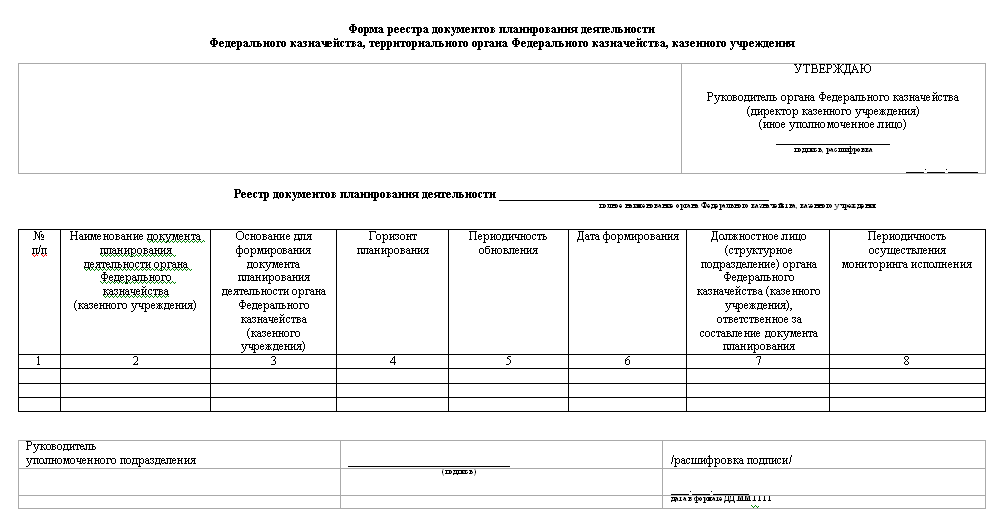 5
Схема взаимосвязи документов планирования в Федеральном казначействе
6
Основные предложения по изменению системы документов планирования в Казначействе России
Исключить из системы планирования:
планы деятельности отделов органов Федерального казначейства (казенного учреждения)
планы деятельности сотрудников органов Федерального казначейства (казенного учреждения) 



! Формирование указанных документов только 
ПРИ НЕОБХОДИМОСТИ,
которая определяется руководителем
соответствующего подразделения
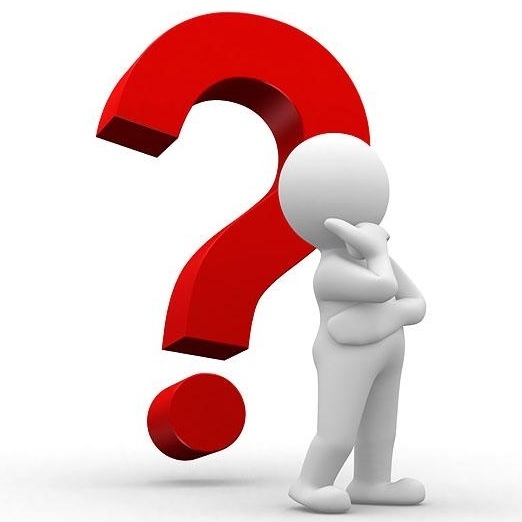 7
Ожидаемые результаты внедрения порядка управления реализацией государственных программ Российской Федерации в Федеральном казначействе
Решение задачи планирования, реализации мероприятий и подготовки
отчетности в целях обеспечения эффективной реализации мероприятий 
государственных программ Российской Федерации, в исполнении которых 
принимает участие Федеральное казначейство
Повышение прозрачности процессов реализации государственных программ 
в системе Федерального казначейства (в том числе размещение в сети
Интернет с учетом ограничений)
Повышение качества и обеспечение мониторинга сроков реализации 
Государственных программ в системе Казначейства России
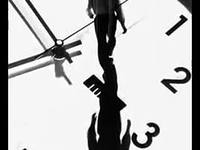 8
Спасибо за внимание!
9